Ohio Psychiatric Physicians Associationpresents its annual virtual
Diversity in Psychiatry: Ohio Residency Recruitment Fair
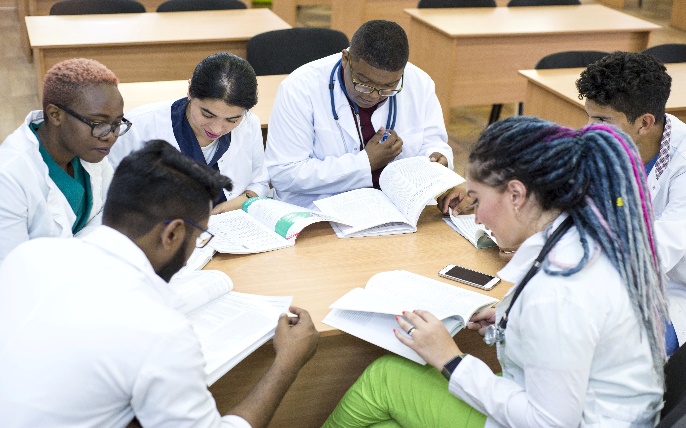 September 14, 20223:30 – 7:30 p.m., EDT
Virtual
Participating Programs:
Adena Health SystemChilicothe
Cleveland Clinic – Akron GeneralAkron 
Cleveland Clinic FoundationCleveland
MetroHealthCleveland
Northeast Ohio Medical UniversityAkron
OhioHealth RiversideColumbus
The Ohio State UniversityCollege of MedicineColumbus
University of CincinnatiCollege of Medicine- Categorial Psychiatry- Family Medicine and Psychiatry
- Cincinnati Children’s Triple Board
University HospitalsCleveland
The University of ToledoToledo
Wright State UniversityDa Daytonn
Join us for the 2022 Diversity in Psychiatry: Virtual Ohio Residency Recruitment Fair hosted by the Ohio Psychiatric Physicians Association (OPPA). This event is open to only 4th year medical students and is geared toward giving under-represented minorities in medicine (Black, LatinX, Indigenous, and LGBTQ) an opportunity to learn more about Ohio residency programs. 
This event provides 4th year medical students the opportunity to learn more about individual residency programs and meet representatives from the participating institutions. It is also a great opportunity for program directors to promote their programs directly to trainees and meet prospective applicants that might be a good fit for their team. 
Students 
Click HERE to complete the pre-registration form. More information on event access will be provided in a follow-up email. Please be sure to provide an email address not associated with your institution to be certain our communications are not being blocked by a firewall.